Introductiesessie leidinggevenden
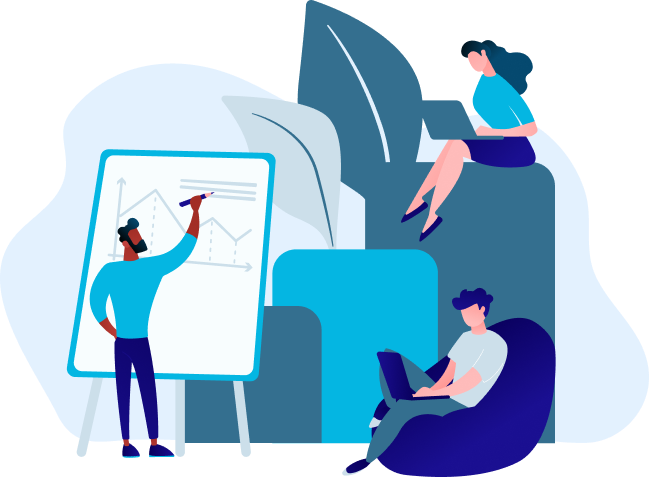 Sturen op betrokkenheid
Programma
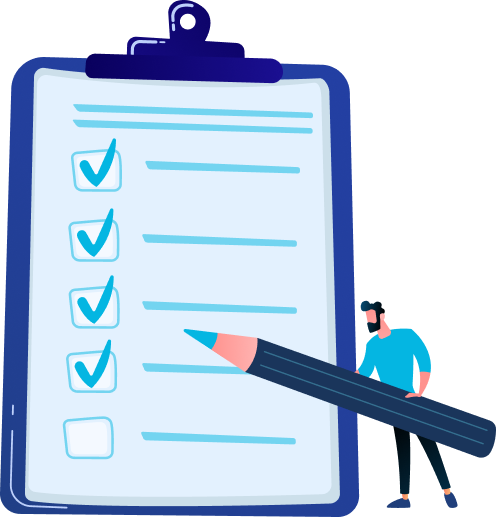 Visie en doel
Thema’s en vragen
Employee Net Promoter Score (eNPS)
Anonimiteit
Inzicht in betrokkenheid (Dialog)
Sturen op betrokkenheid
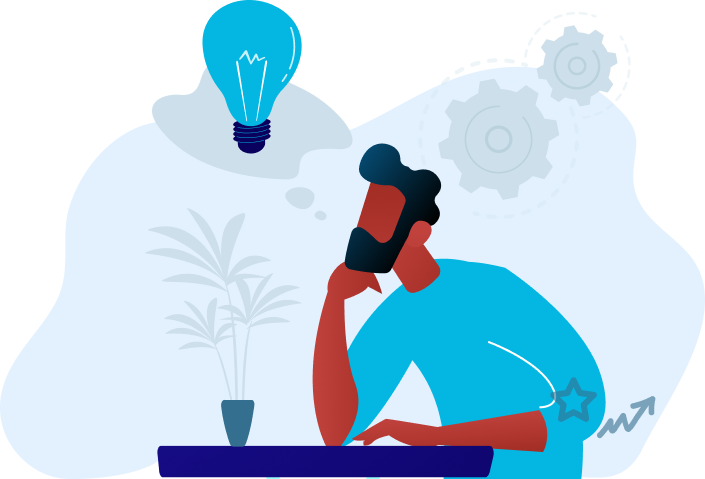 Visie en doel
Visie en doel
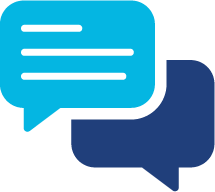 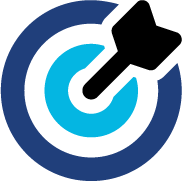 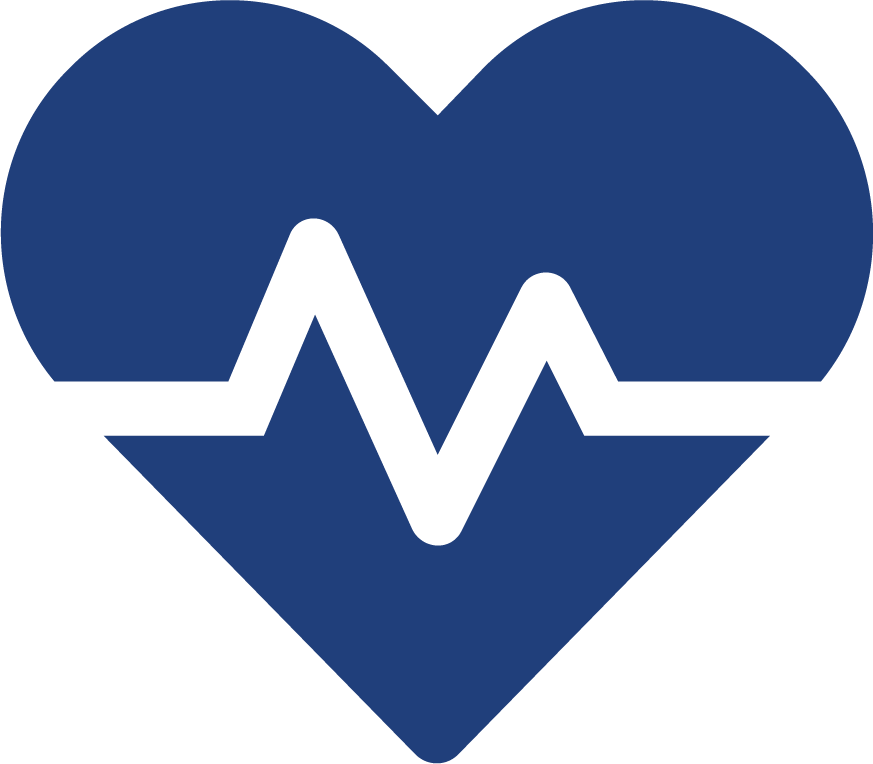 Doel
Aanpak
Sturen op betrokkenheid
Ieder kwartaal een meting, de resultaten analyseren en vanuit daar stap voor stap verbeteren.
Ga in gesprek over wat goed gaat, waar nog verbeterkansen liggen en hoe je hier samen een positieve verandering in kunt aanbrengen.
Verhogen van de betrokkenheid en het werkgeluk van de medewerkers.
[Speaker Notes: Doel: het doel dat we voor ogen hebben in het verhogen van de betrokkenheid en het werkgeluk van de medewerkers.
Aanpak: om dit doel te bereiken is het waardevol om inzicht te krijgen in wat medewerkers belangrijk vinden en hoe ze dat ervaren. 
Bij traditionele MTO’s werd er een keer per jaar een groot onderzoek gehouden (momentopname, veel werk om in te vullen, veel werk om te analyseren). 
De afgelopen jaren is er een nieuwe trend ontstaan, waarbij de aanpak is om meerdere keren per jaar een kleiner onderzoek te doen (veel vaker inzicht in hoe medewerkers dingen ervaren, minder werk om het in te vullen, sneller verbeteringen doorvoeren)
Sturen: Als leidinggevende heb je een belangrijke rol in het verhogen van de betrokkenheid van je medewerkers. Je hebt namelijk inzicht in de resultaten en vanuit je rol kun je in gesprek gaan met je medewerkers over wat goed gaat en waar verbeterkansen liggen. En dus samen met je medewerkers een plan maken om hier een positieve verandering in aan te brengen.]
Belang van betrokken medewerkers*
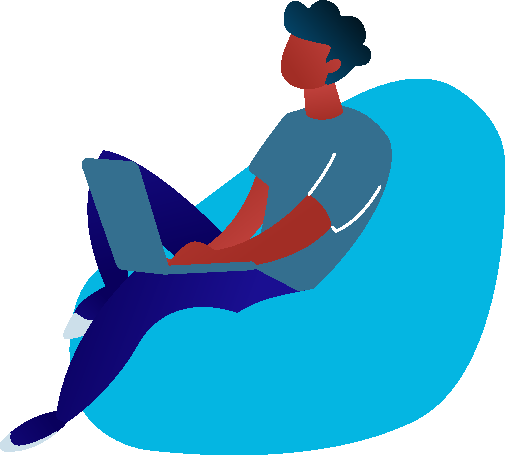 81%
43%
41%
Ziekteverzuim
Verloop
Fouten
18%
23%
10%
Productiviteit
Winstgevendheid
Klanttevredenheid
* Gallup: Vergelijking tussen organisaties met hoogste (25%) en laagste (25%) engagement
Rollen bij verhogen betrokkenheid
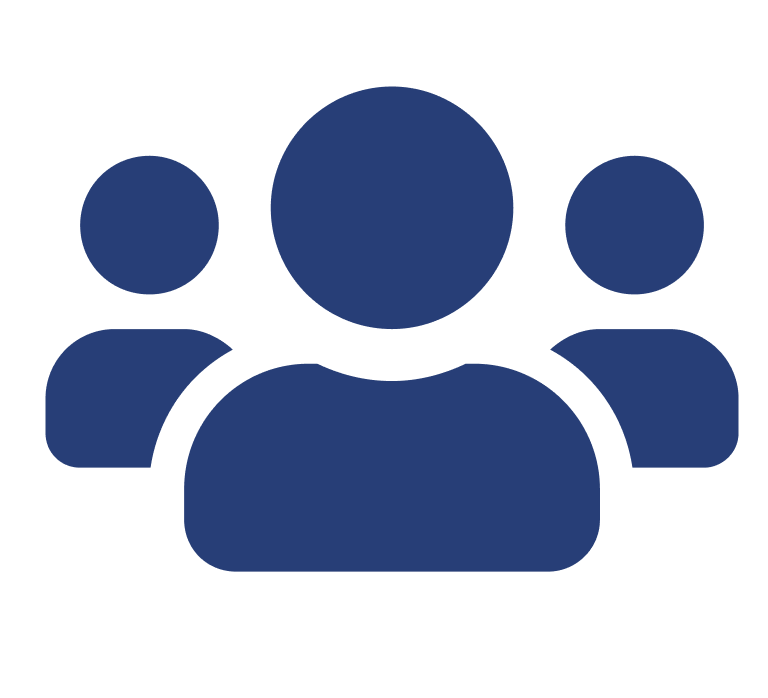 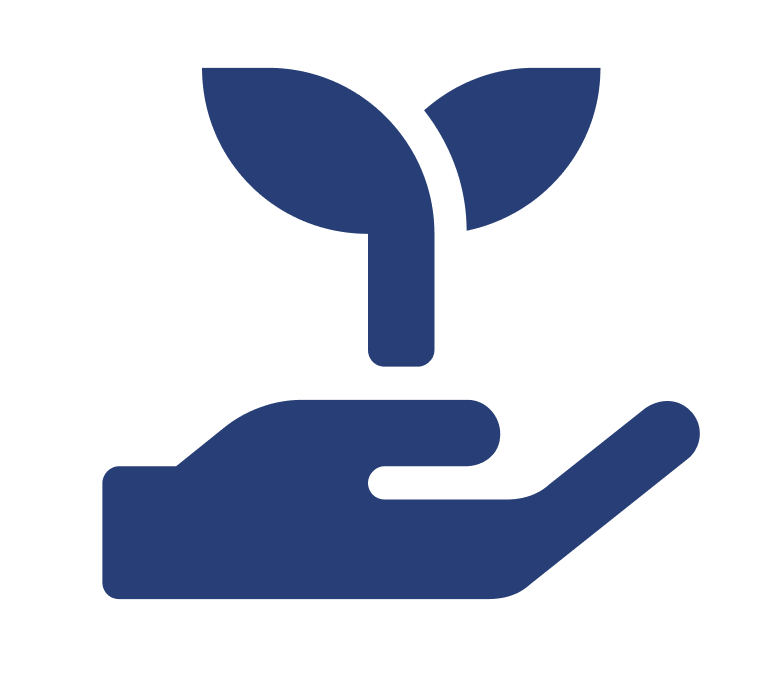 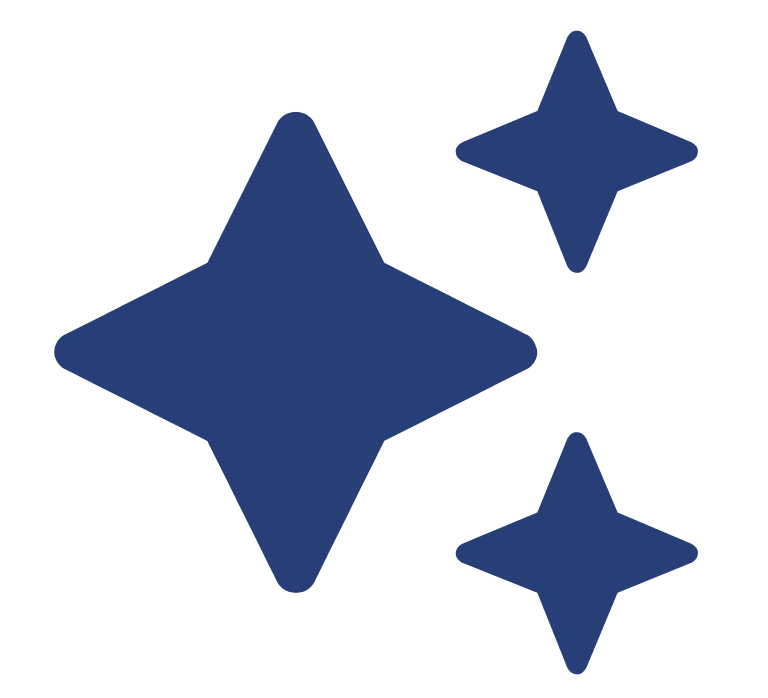 Rol medewerker
Rol HR
Rol leidinggevende
Stimuleer medewerkers om hun mening te geven over wat zij belangrijk vinden en mee te denken over verbeteringen.
Leidinggevenden hebben een belangrijke rol in het verhogen van de betrokkenheid. Op basis van de resultaten ga je in gesprek met je team.
HR ondersteunt bij het analyseren en interpreteren van de resultaten en helpt bij het maken van een plan van aanpak.
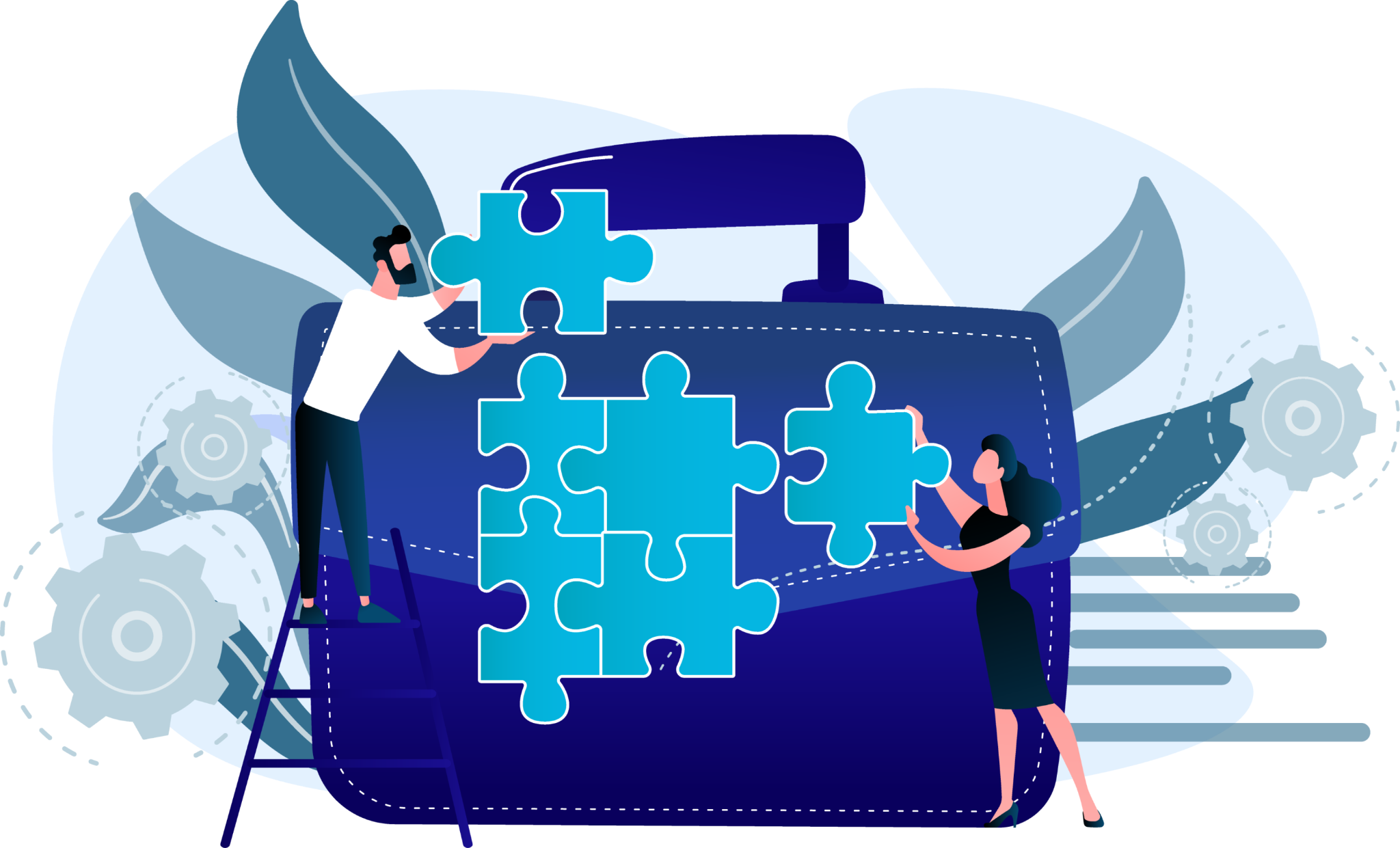 Thema’s & vragen
6 Thema’s betrokkenheid
Betekenisvol werk
Fijne werkplek
Leiderschap
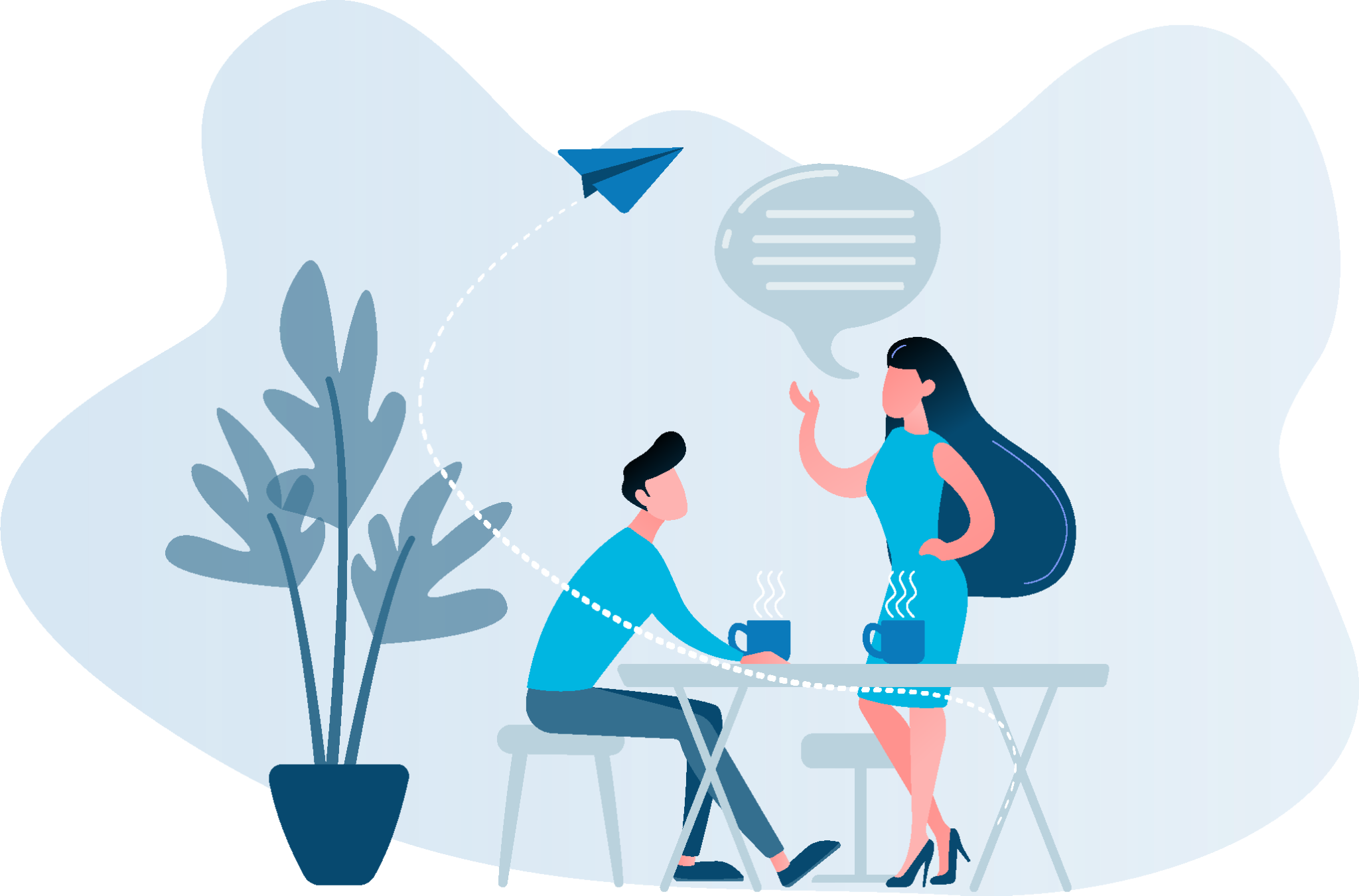 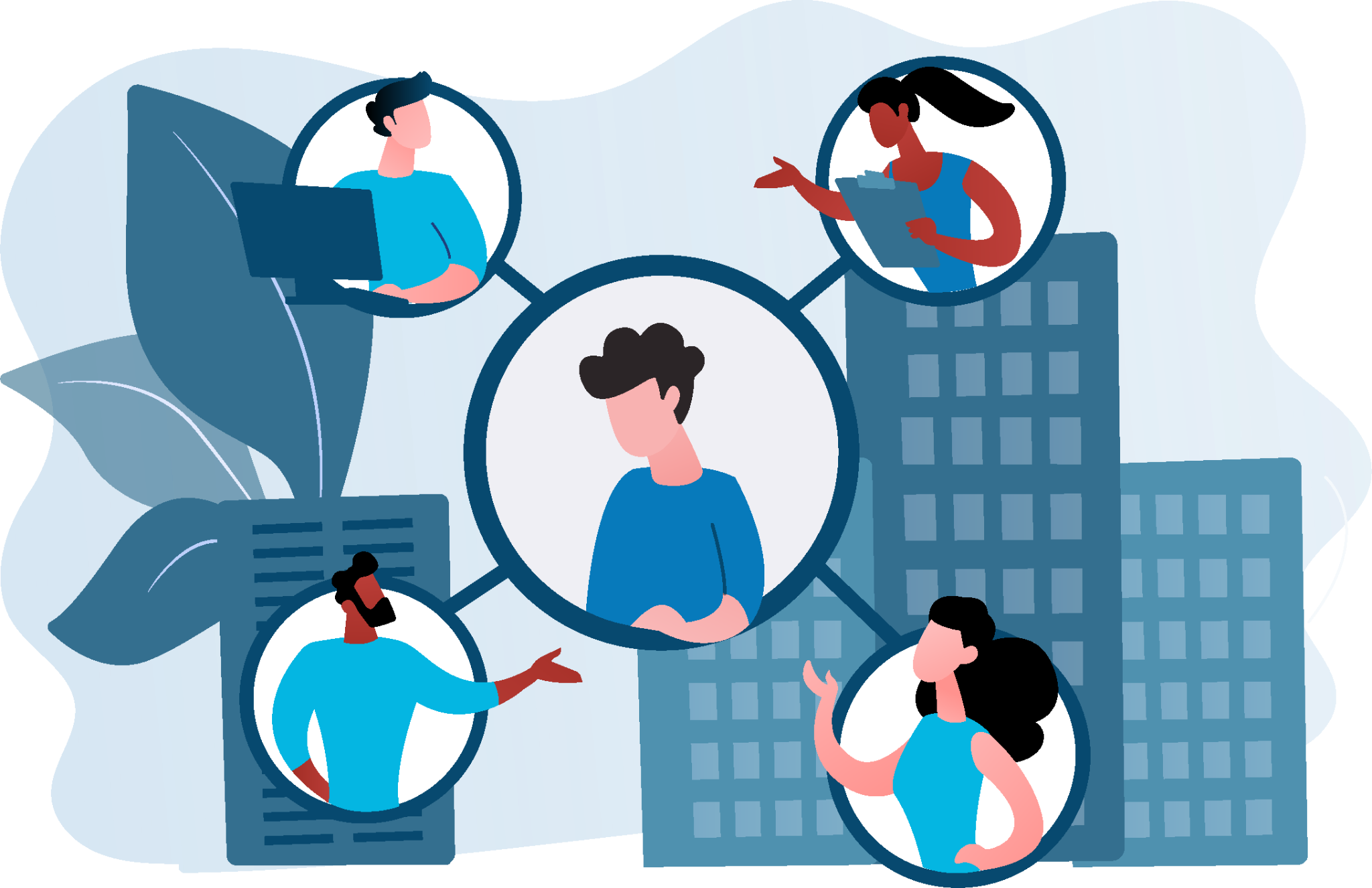 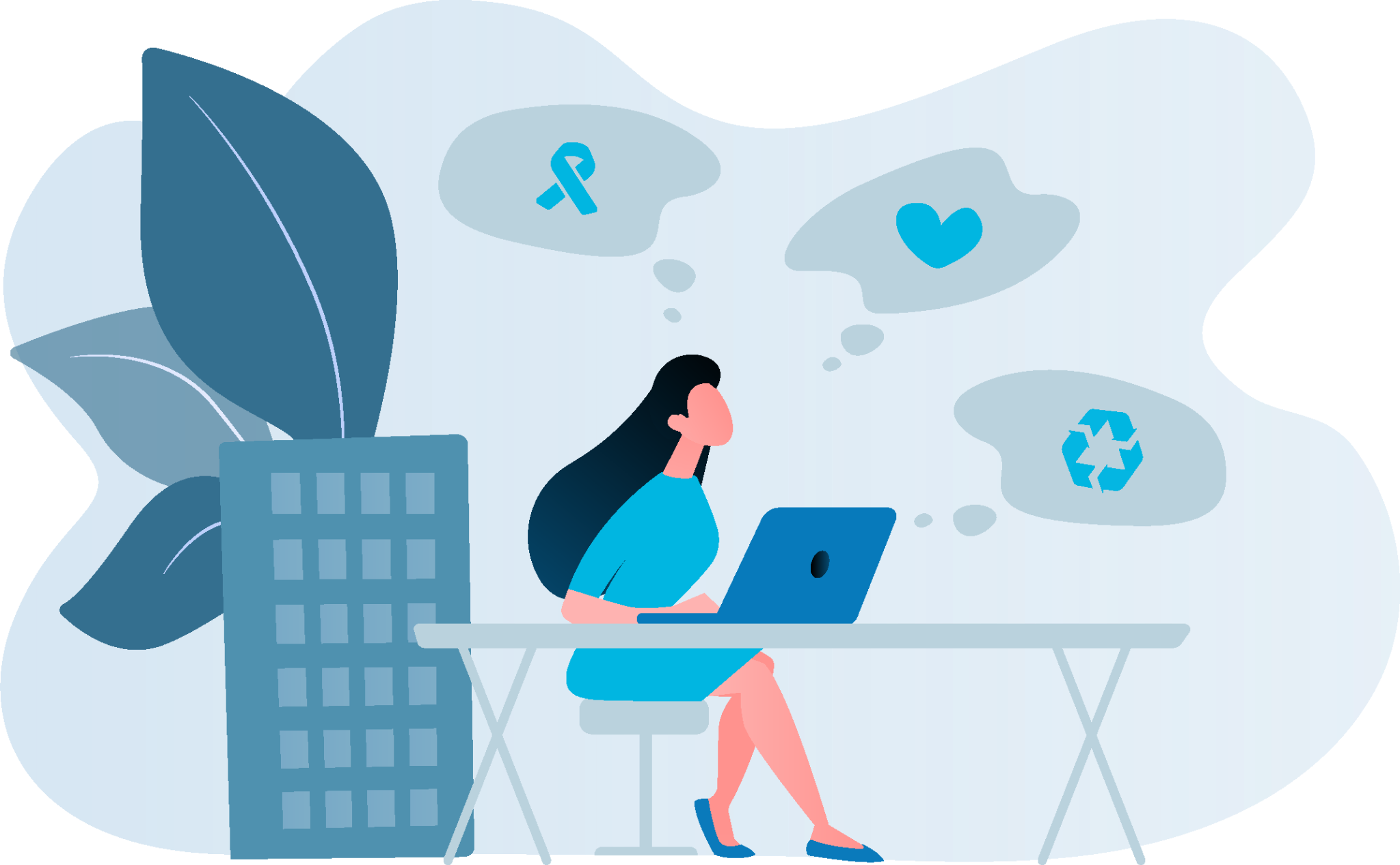 Gezondheid en welzijn
Groeimogelijkheden
Vertrouwen in de organisatie
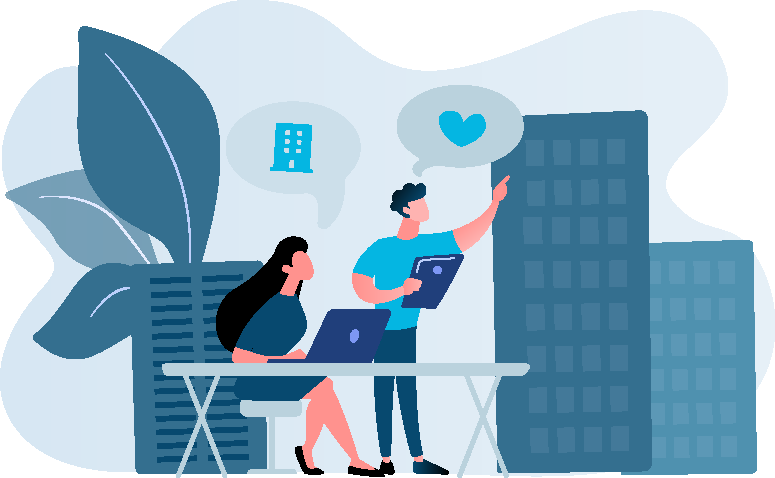 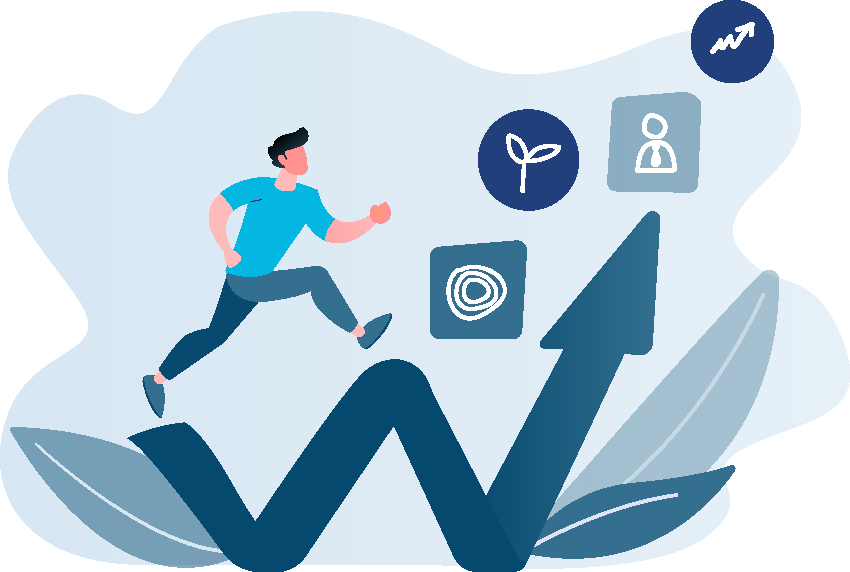 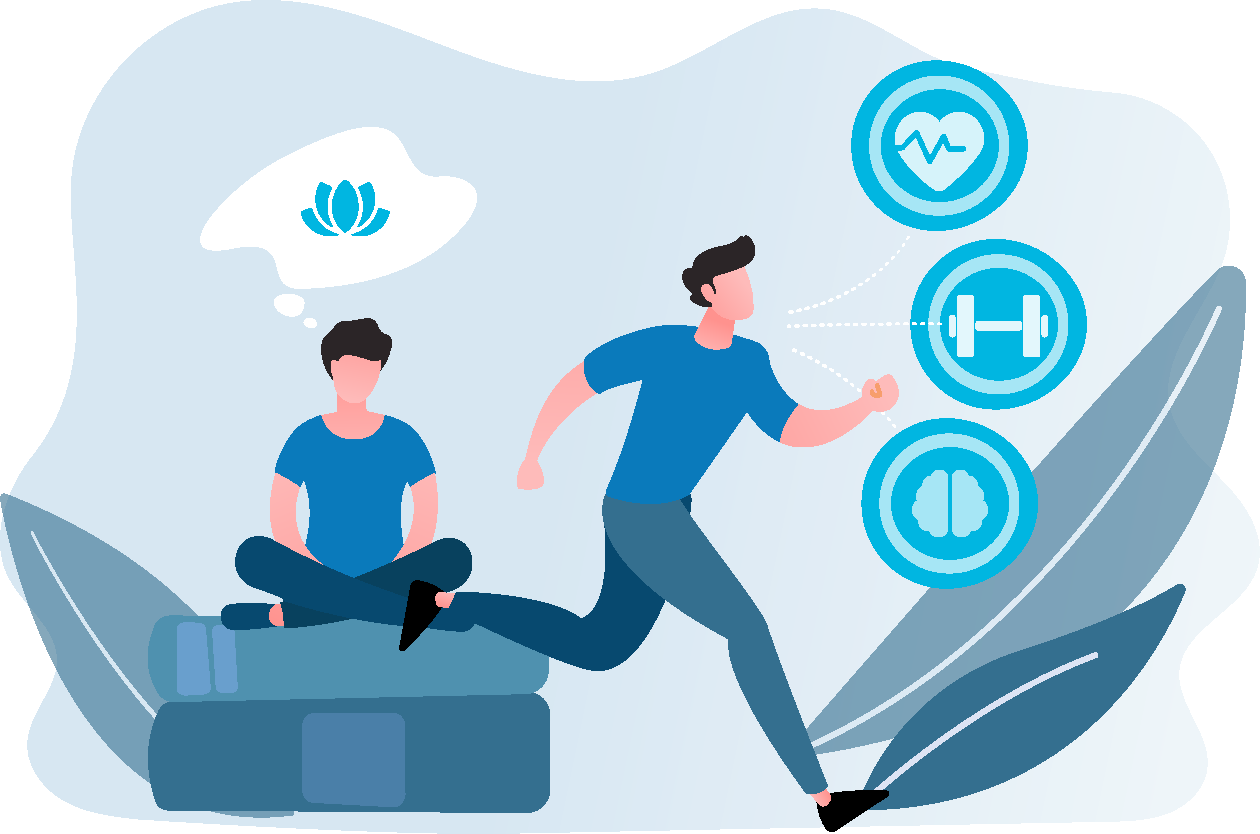 [Speaker Notes: Om de betrokkenheid in kaart te brengen hebben we een vragenset gemaakt. Deze bestaat uit 6 thema’s die de meeste invloed hebben op de de mate waarop een medewerker betrokken is bij de organisatie. Ieder thema is uitgewerkt in subthema’s en daar zijn vragen aan gekoppeld. Om dit duidelijker te maken een voorbeeld.]
Voorbeeld: Betekenisvol werk
Subthema’s
Vragen
Hoofdthema
Autonomie
Functie inhoud
Samenwerken

Ik voel mij onderdeel van een team
Ik kan rekenen op hulp van mijn collega’s
Er wordt goed samengewerkt binnen ons team
Successen worden samen gevierd
Kennis wordt goed gedeeld binnen ons team
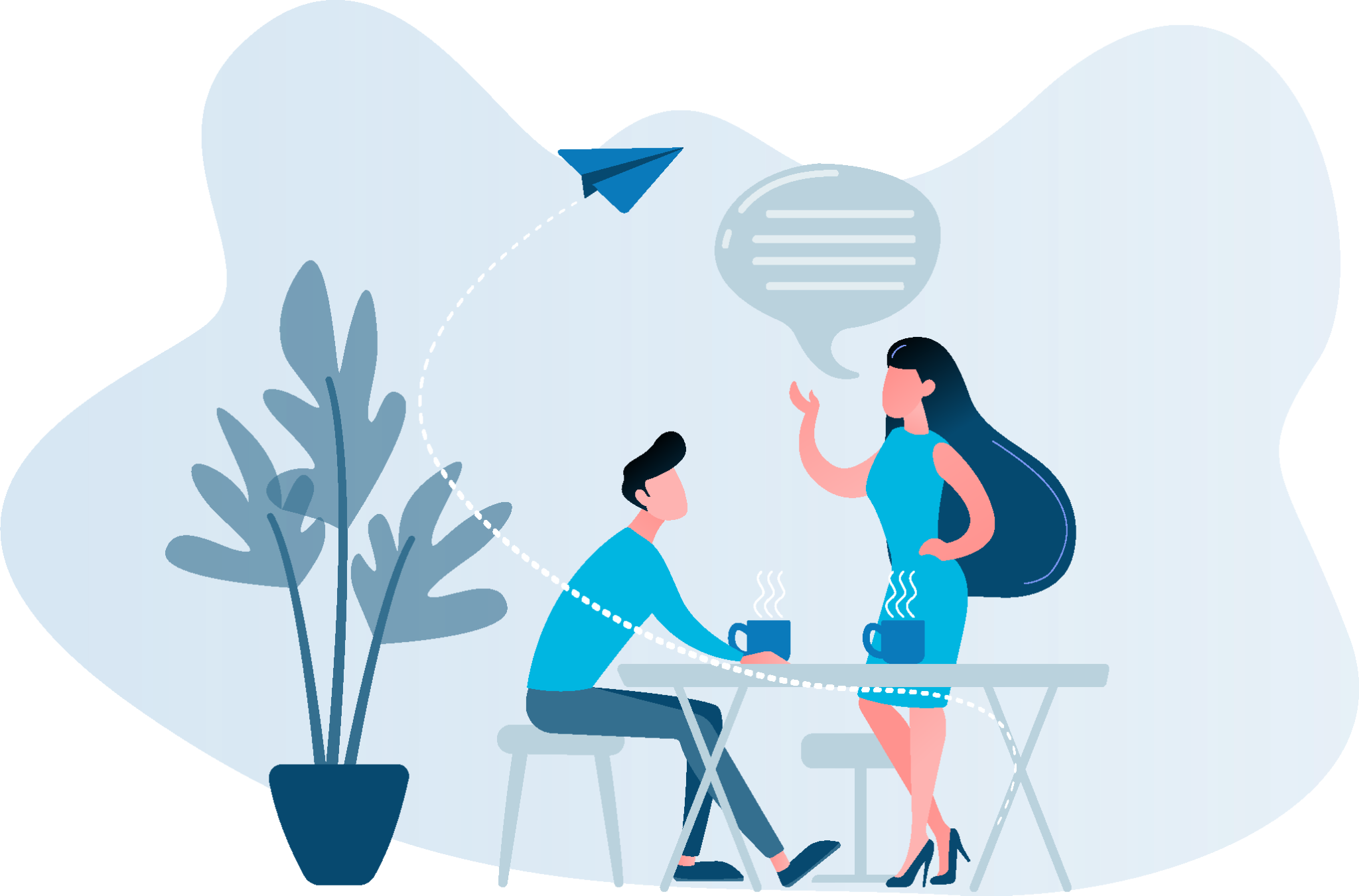 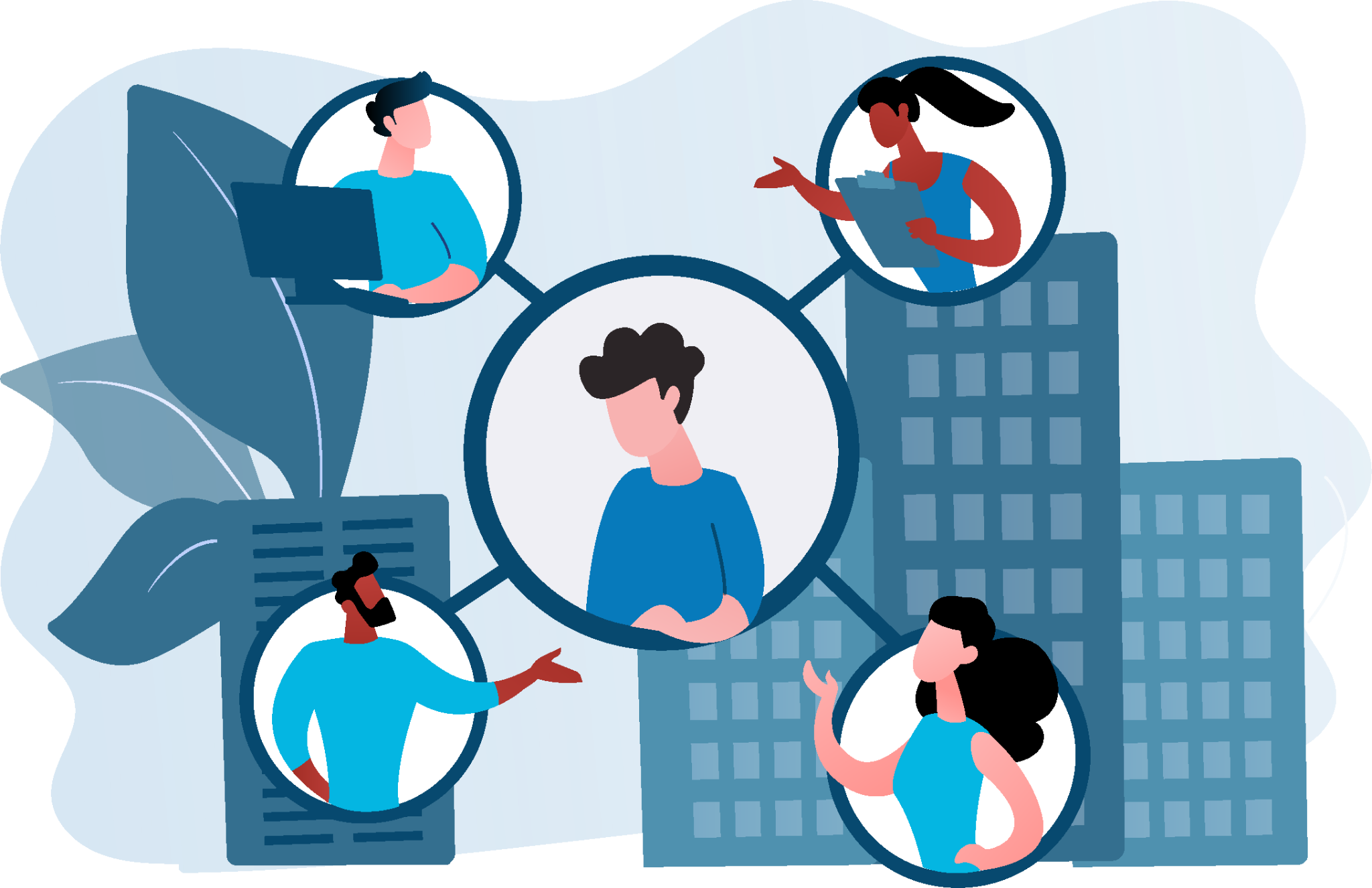 Betekenisvol werk
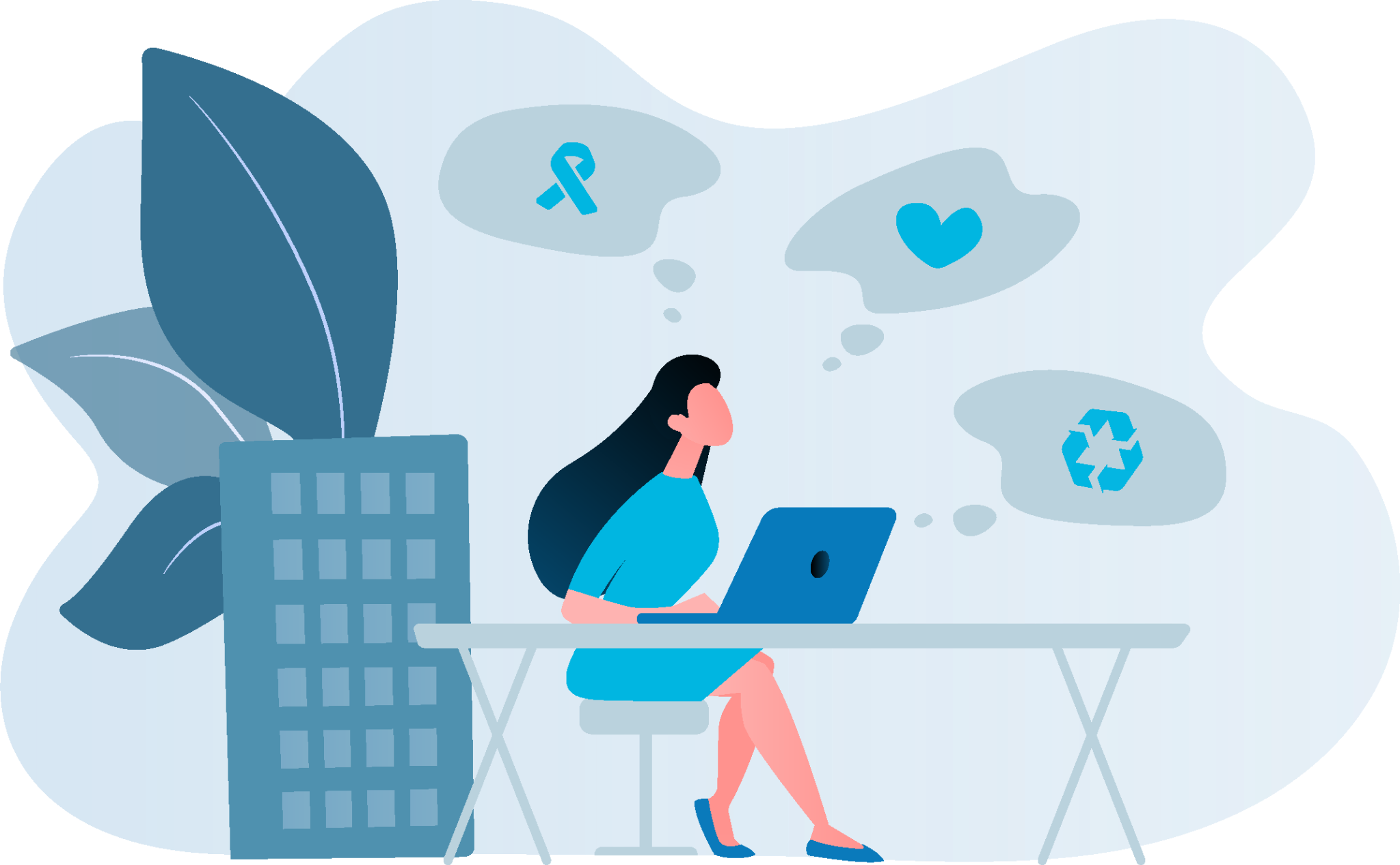 Samenwerken
Motivatie
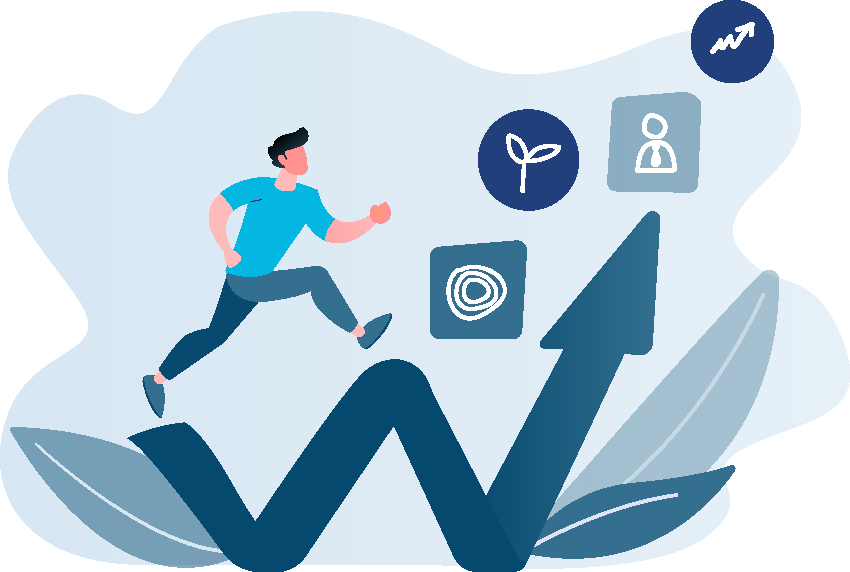 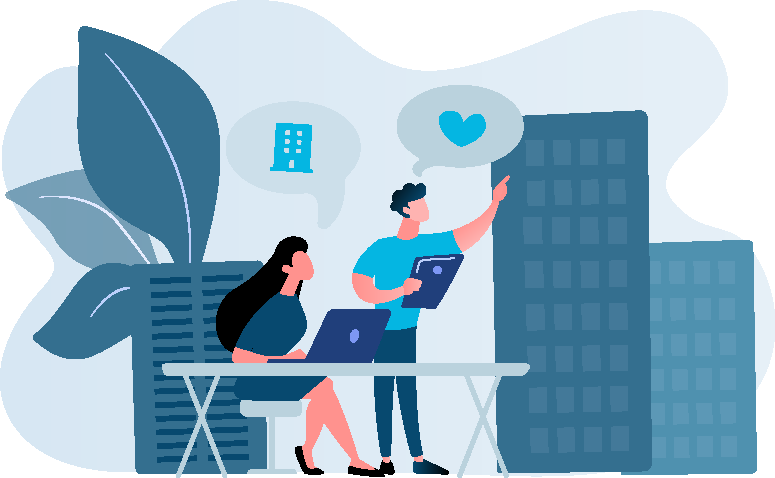 [Speaker Notes: Het thema betekenisvol werk is opgesplitst in 4 subthema’s: Autonomie, Functie inhoud en Samenwerken. Bij ieder subthema zijn een aantal vragen bedacht. Zie bijvoorbeeld de vragen die over samenwerken gaan.]
Score
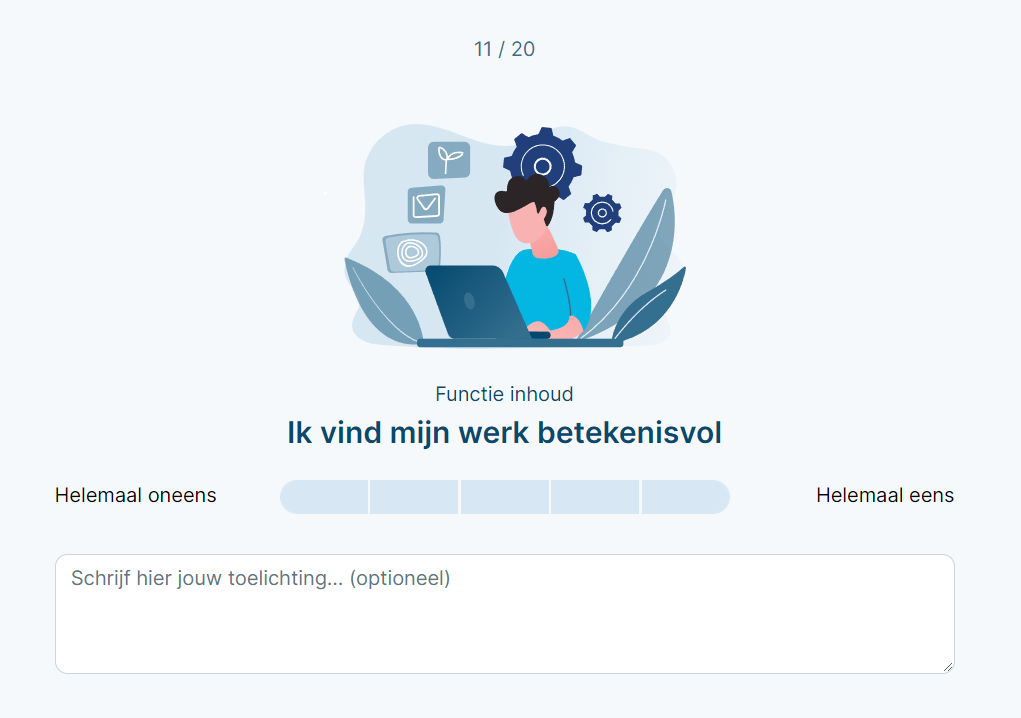 Helemaal oneens - Oneens - Neutraal - Eens - Helemaal eens
Score tussen 0 en 100
[Speaker Notes: Op iedere vraag geef je antwoord op een schaal van Helemaal oneens tot Helemaal eens. Je kunt bij iedere vraag ook een toelichting geven waarom je een score gegeven hebt. Op basis van de scores krijg je uiteindelijk een score tussen de 0 en de 100. Hoe hoger de score, hoe positiever de medewerkers zijn over een vraag.]
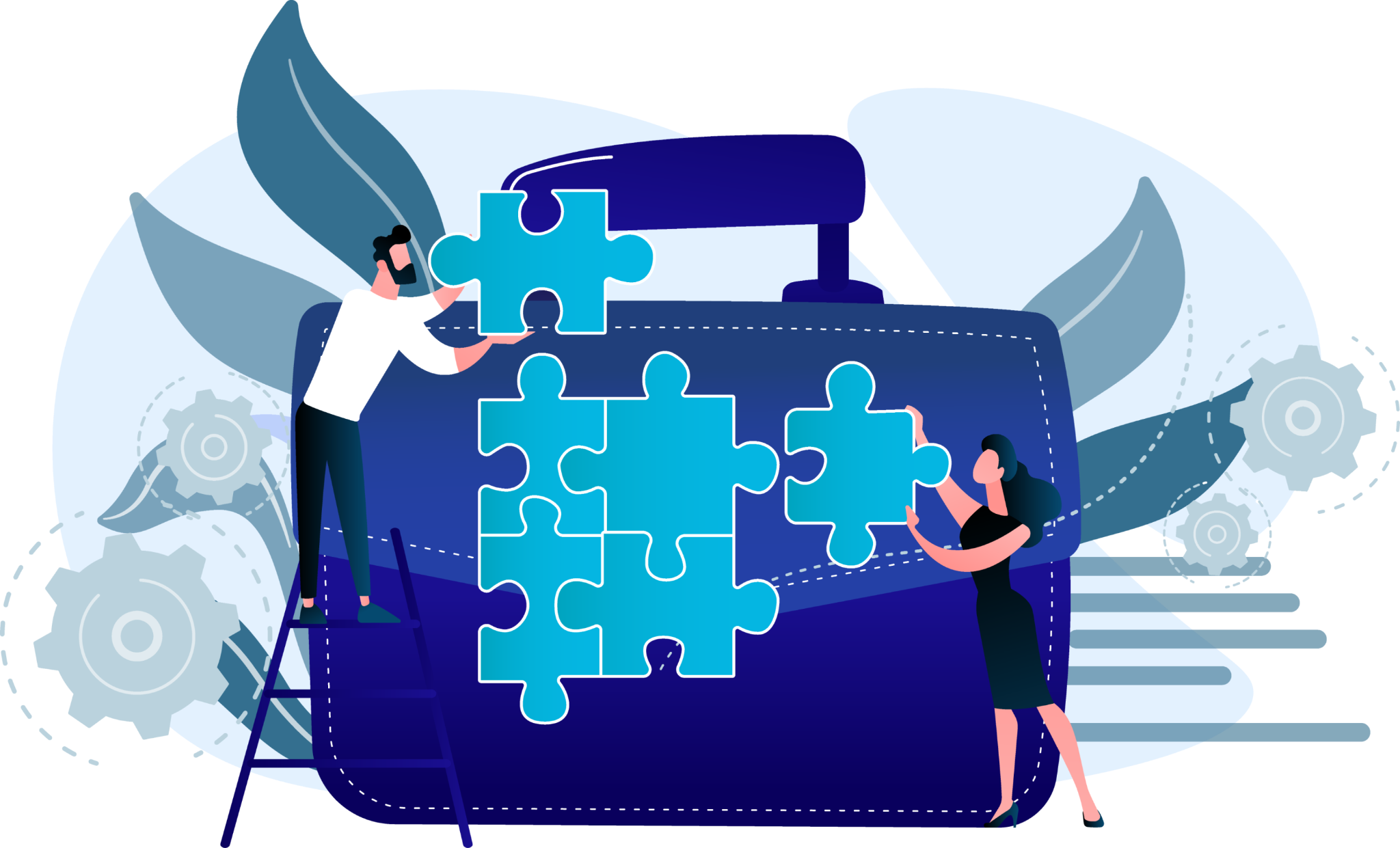 Employee Net Promoter Score (eNPS)
[Speaker Notes: Naast de 6 thema’s die invloed hebben op betrokkenheid, meten we ook de Employee Net Promoter Score. Ookwel de eNPS. Dit is een universele tool die gebruikt wordt om met een enkele vraag de betrokkenheid van medewerkers in kaart te brengen.]
eNPS
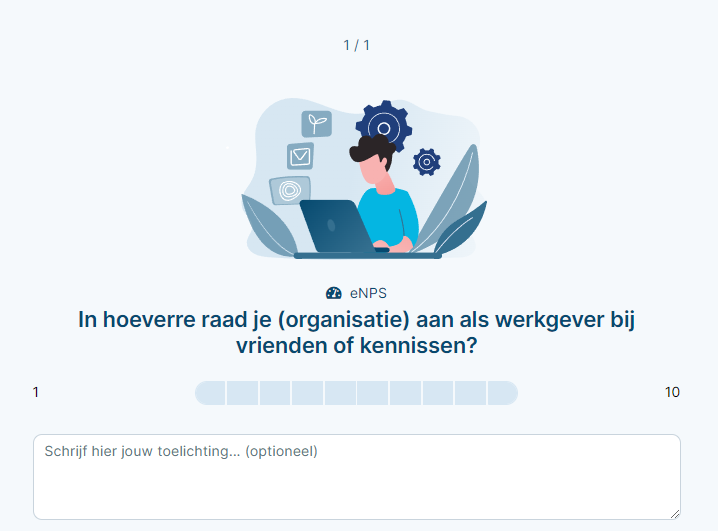 Schaal van 1 tot 10
Score tussen -100 en +100*
*Lees hier uitleg over hoe deze score wordt berekend
[Speaker Notes: De eNPS is een enkele vraag die overal op de wereld hetzelfde gesteld wordt: In hoeverre raad je (organisatie) aan als werkgever bij vrienden of kennissen? Een belangrijke kanttekening: de vraag gaat over hoe je de organisatie beoordeelt als werkgever en niet of je daadwerkelijk met je vrienden of kennissen wilt werken. 

De vraag wordt beantwoord op een schaal van 1 tot 10:
Geef je een 9 of 10, dan word je gezien als fan/promoter van de organisatie
Geef je een 7 of 8, dan word je gezien als neutraal
Geef je een 6 of lager, dan word je gezien als criticus
De eNPS score ligt tussen de -100 en +100 en wordt berekend door het percentage fans min het percentage critici. Een positieve eNPS betekent dus dat je meer fans (9 of 10) hebt dan critici (6 of lager) in je team.]
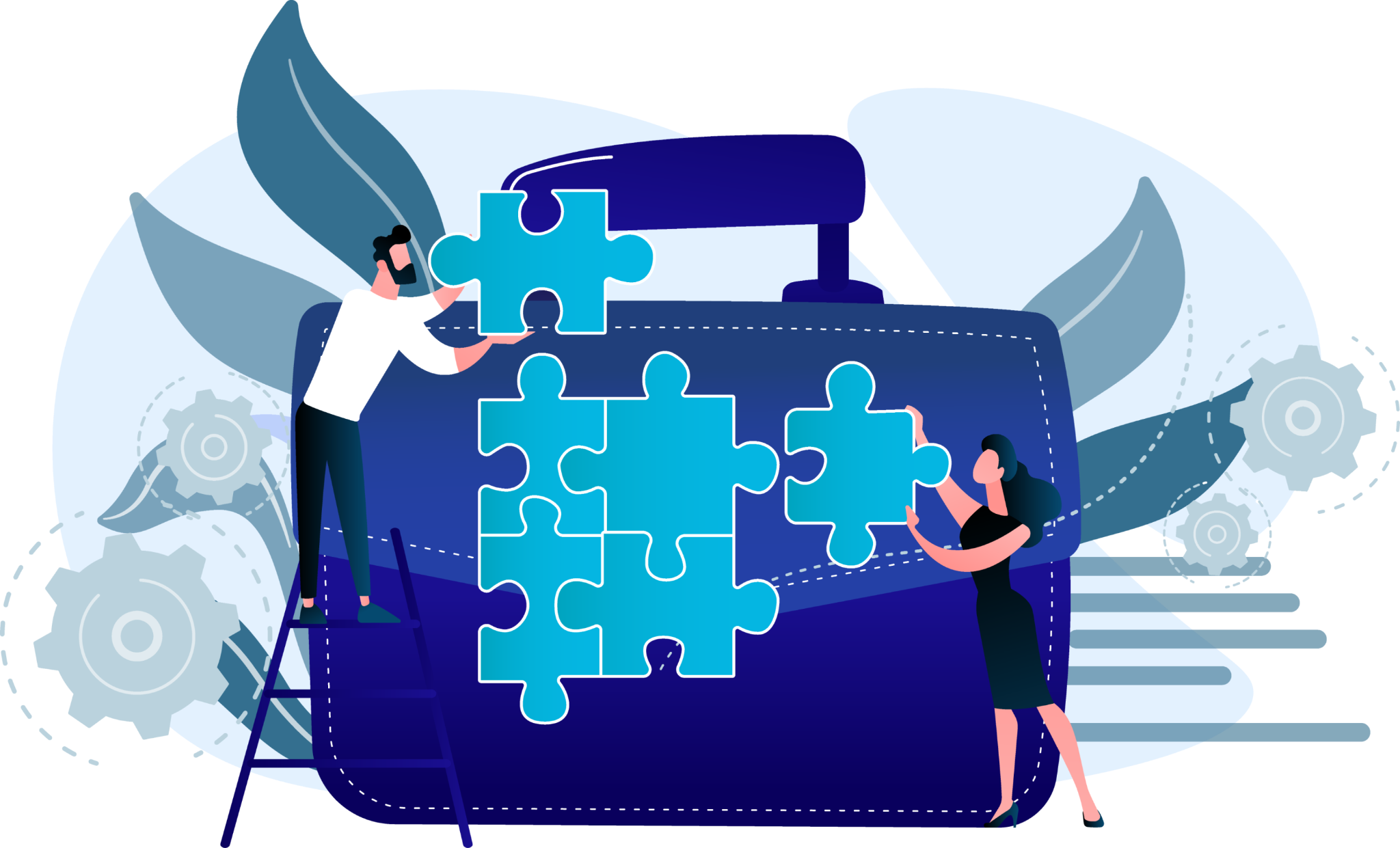 Anonimiteit
Anonimiteit
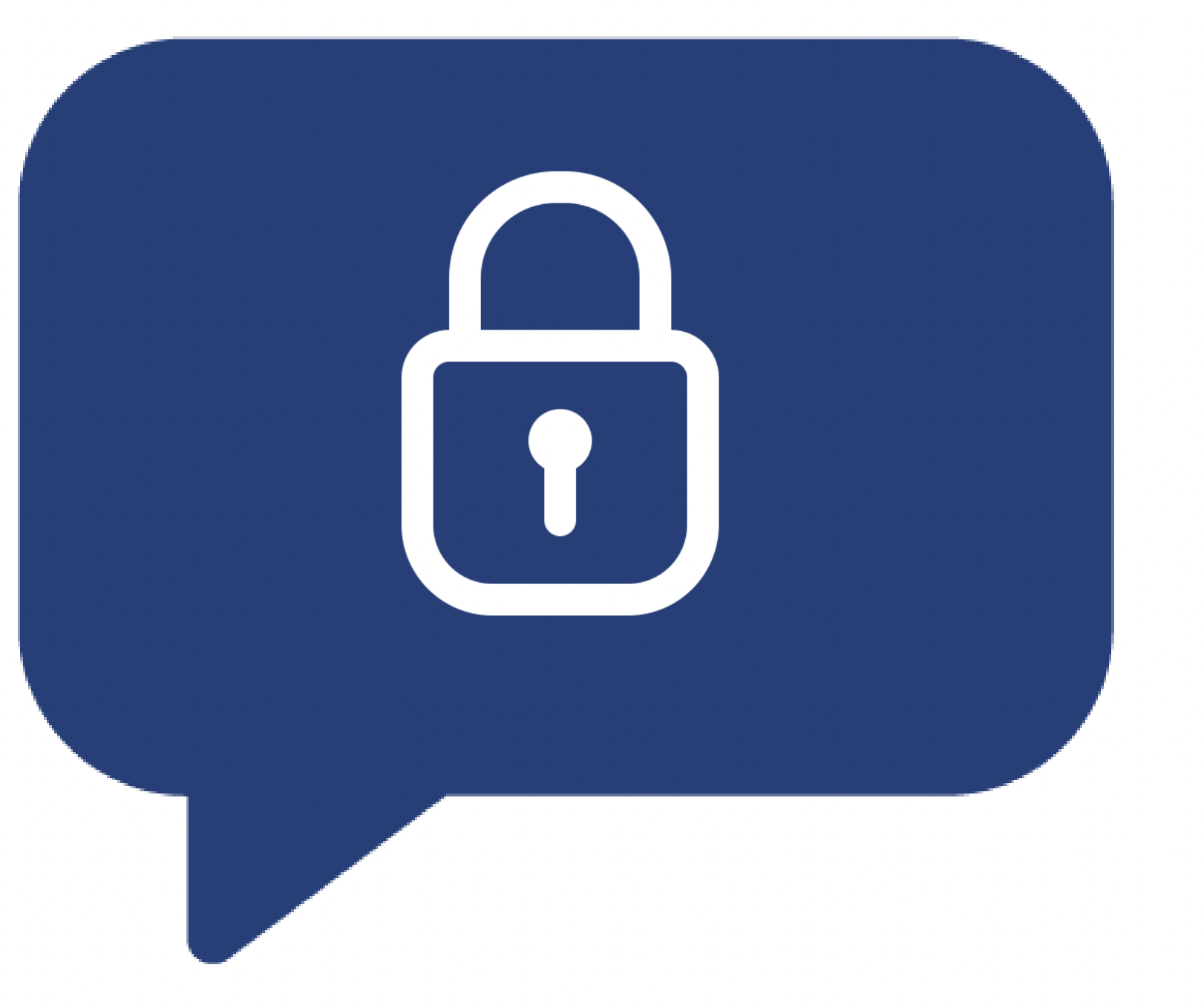 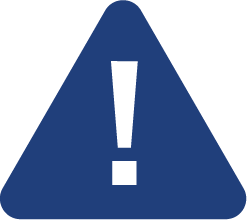 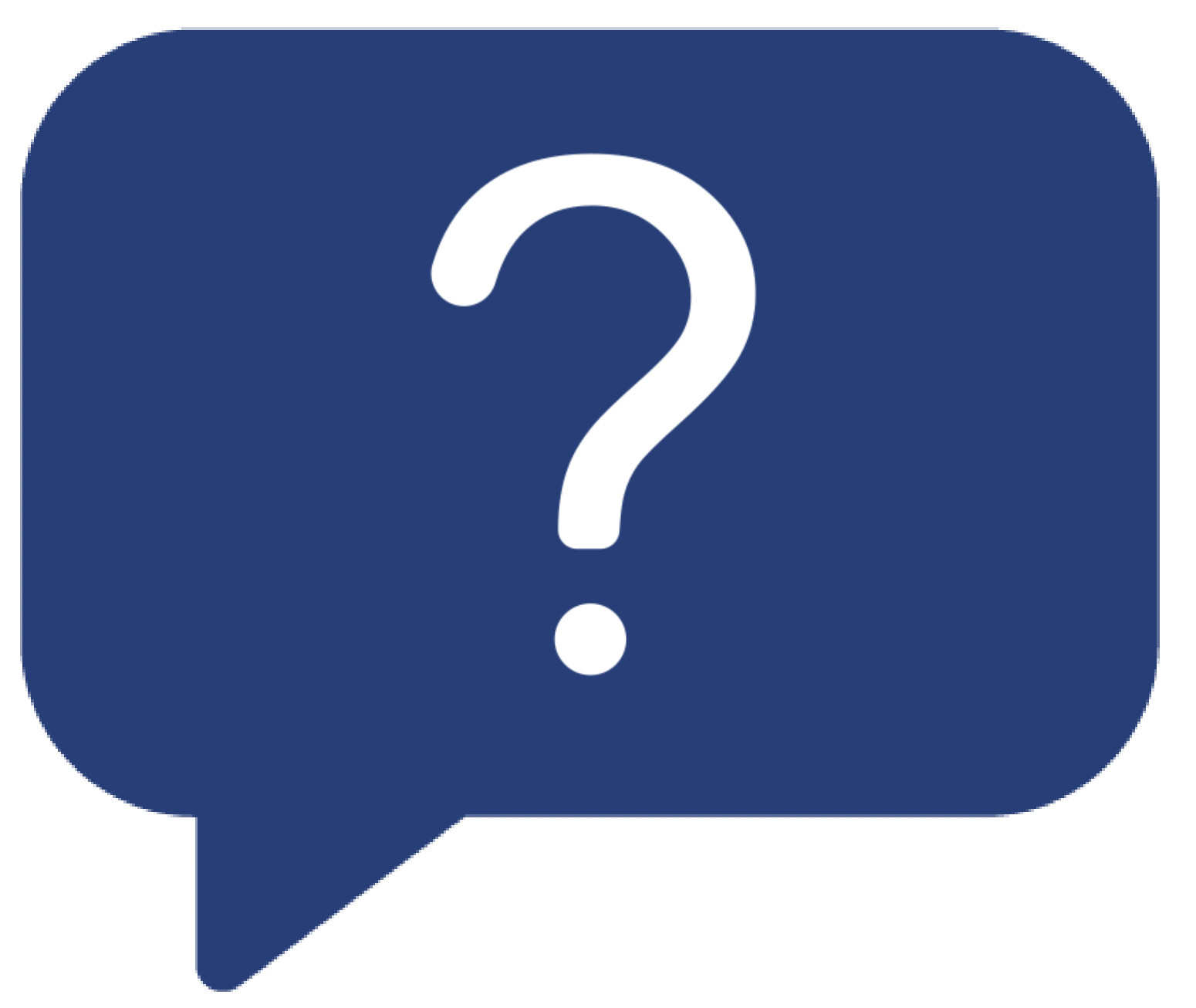 Anoniem in gesprek
Borging anonimiteit
Resultaten zijn anoniem
Reageer op de antwoorden van je medewerker. Je weet niet naar wie je een bericht stuurt.
Scores van je team worden pas zichtbaar wanneer minimaal 5 medewerkers het onderzoek hebben ingevuld.
De verstuurde antwoorden zijn geanonimiseerd.
Als leidinggevende kun je de scores van jouw team zien.
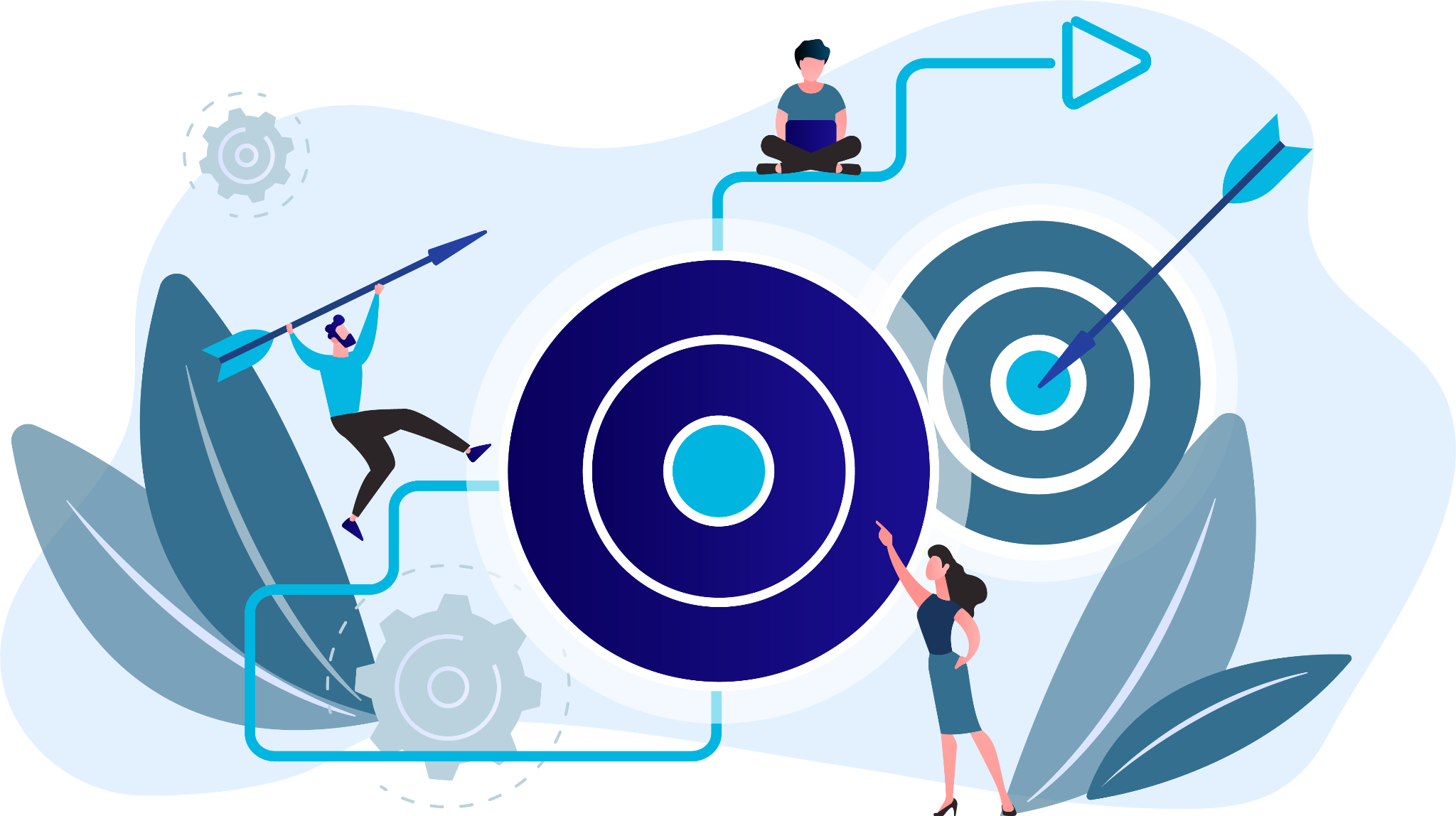 Inzicht in betrokkenheid
Engagement, Enablement & Participatie
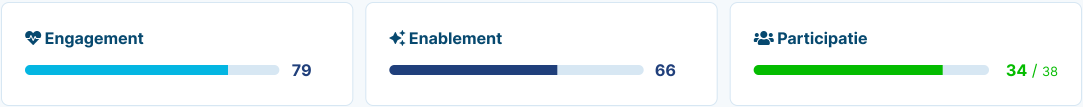 Engagement: de mate waarin de medewerker zich betrokken voelt
Enablement: de mate waarin de medewerker zich ondersteund voelt
Participatie: het aantal medewerkers dat het onderzoek heeft ingevuld
Inzicht in betrokkenheid
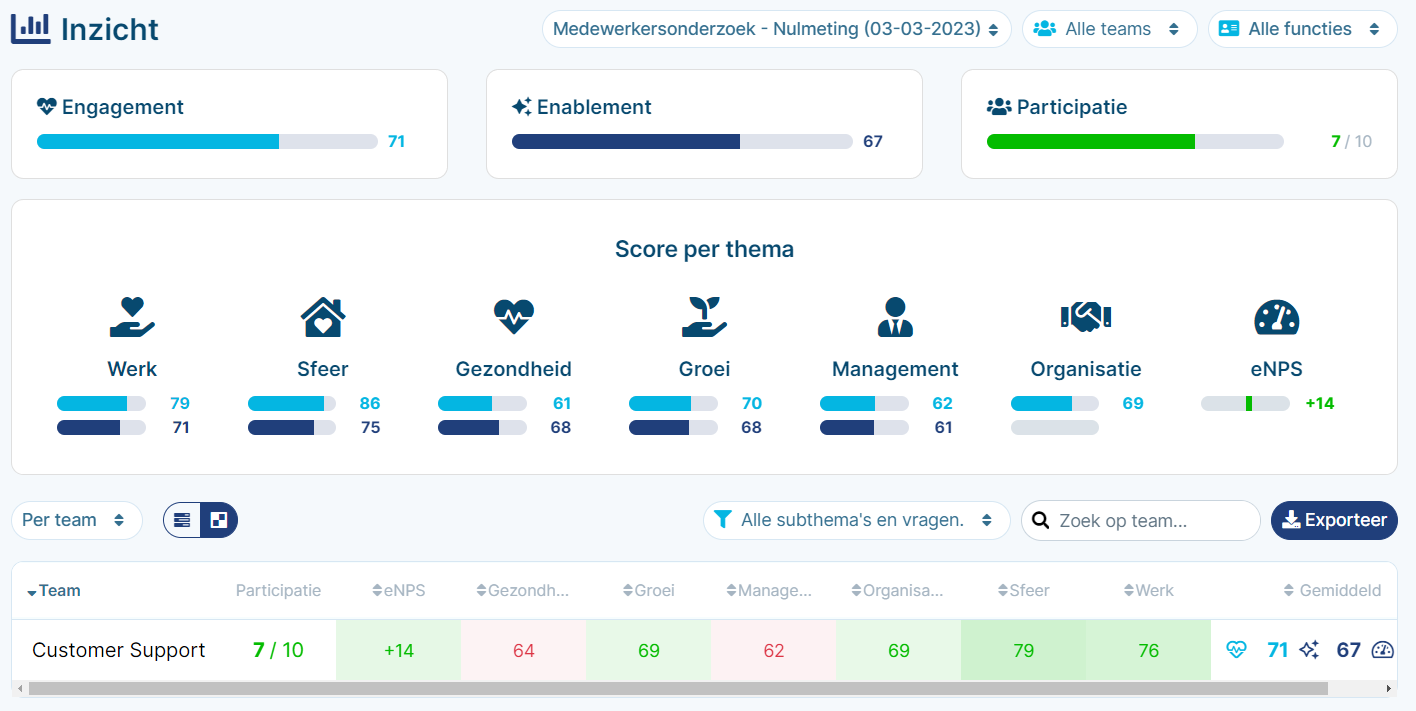 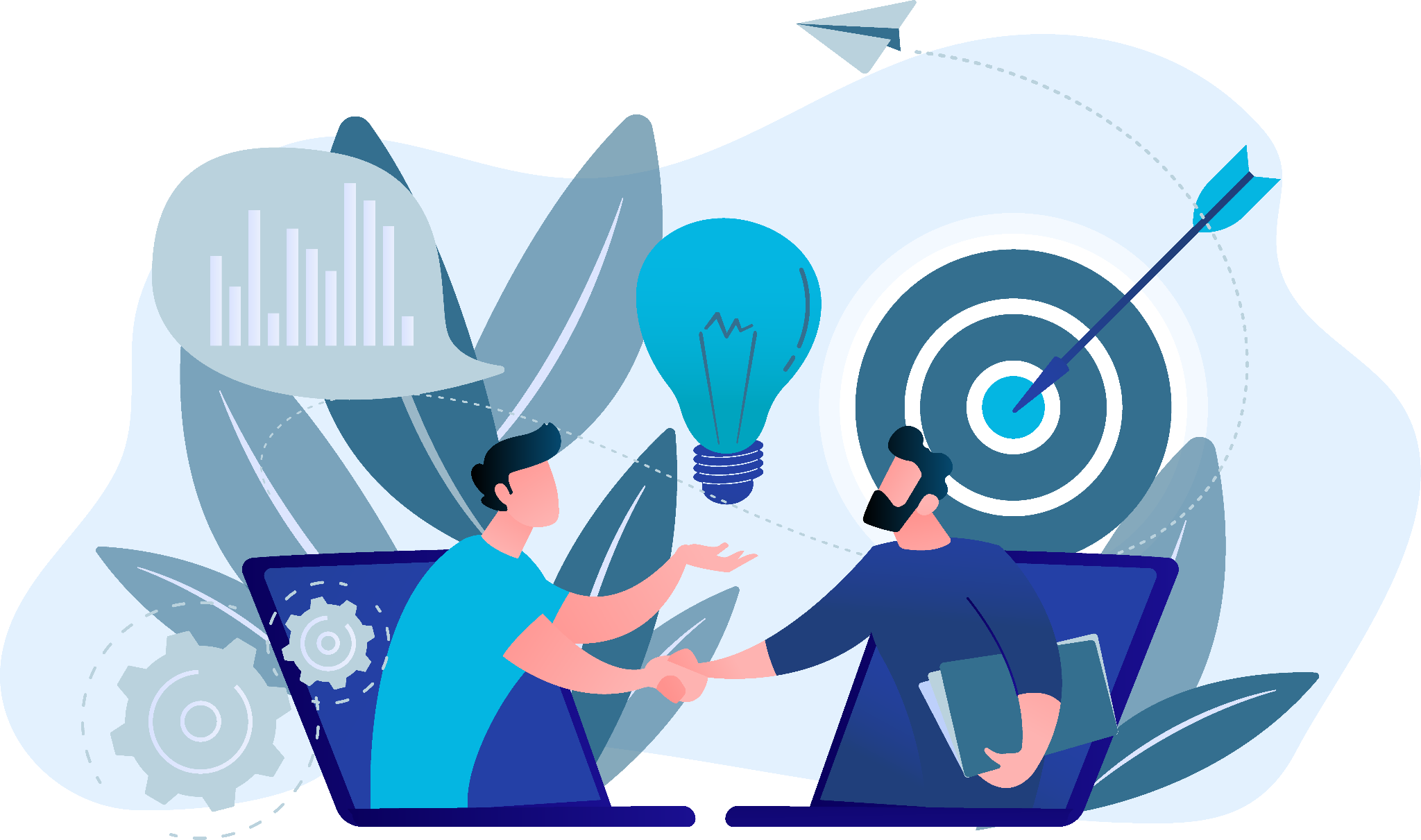 Sturen op betrokkenheid
Sturen op betrokkenheid
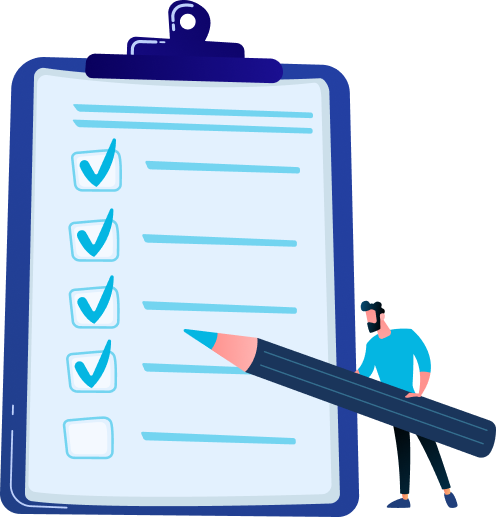 Voorbereiding: bepaal op welke onderwerpen/thema’s je wilt focussen. Per onderwerp: 
is het een verbeteractie of een gespreksonderwerp?
wil je hierover in gesprek gaan met je hele team of in je 1-op-1’s?
Planning: plan verbeteracties en zet de onderwerpen op de agenda van je teamoverleg of 1-op-1’s.
Uitvoering: Deel de resultaten en ga in gesprek over hoe je hier een positieve verandering in kunt aanbrengen.
Monitoren: Bespreek de voortgang met je team en medewerkers, vier successen en laat waardering blijken voor behaalde resultaten.
[Speaker Notes: Op basis van de resultaten kun je in gesprek gaan met je team om de betrokkenheid te verhogen. Om je hierbij op weg te helpen hebben we een eenvoudig stappenplan gemaakt. HR ondersteunt je uiteraard in dit proces.]
Planning
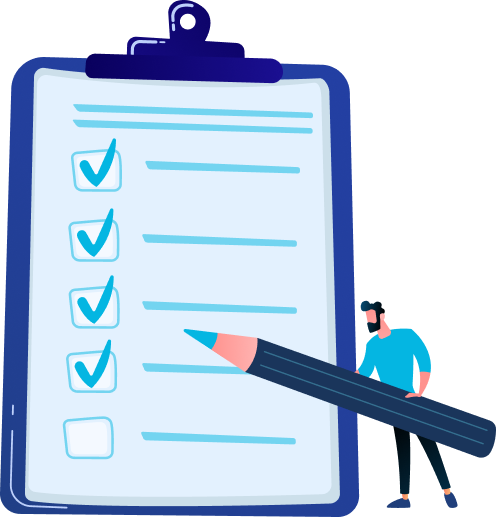 PERIODE: eerste onderzoek
DATUM: terugkoppeling over resultaten
PERIODE: samen met HR een plan van aanpak te maken voor jouw team
DATUM: volgend onderzoek
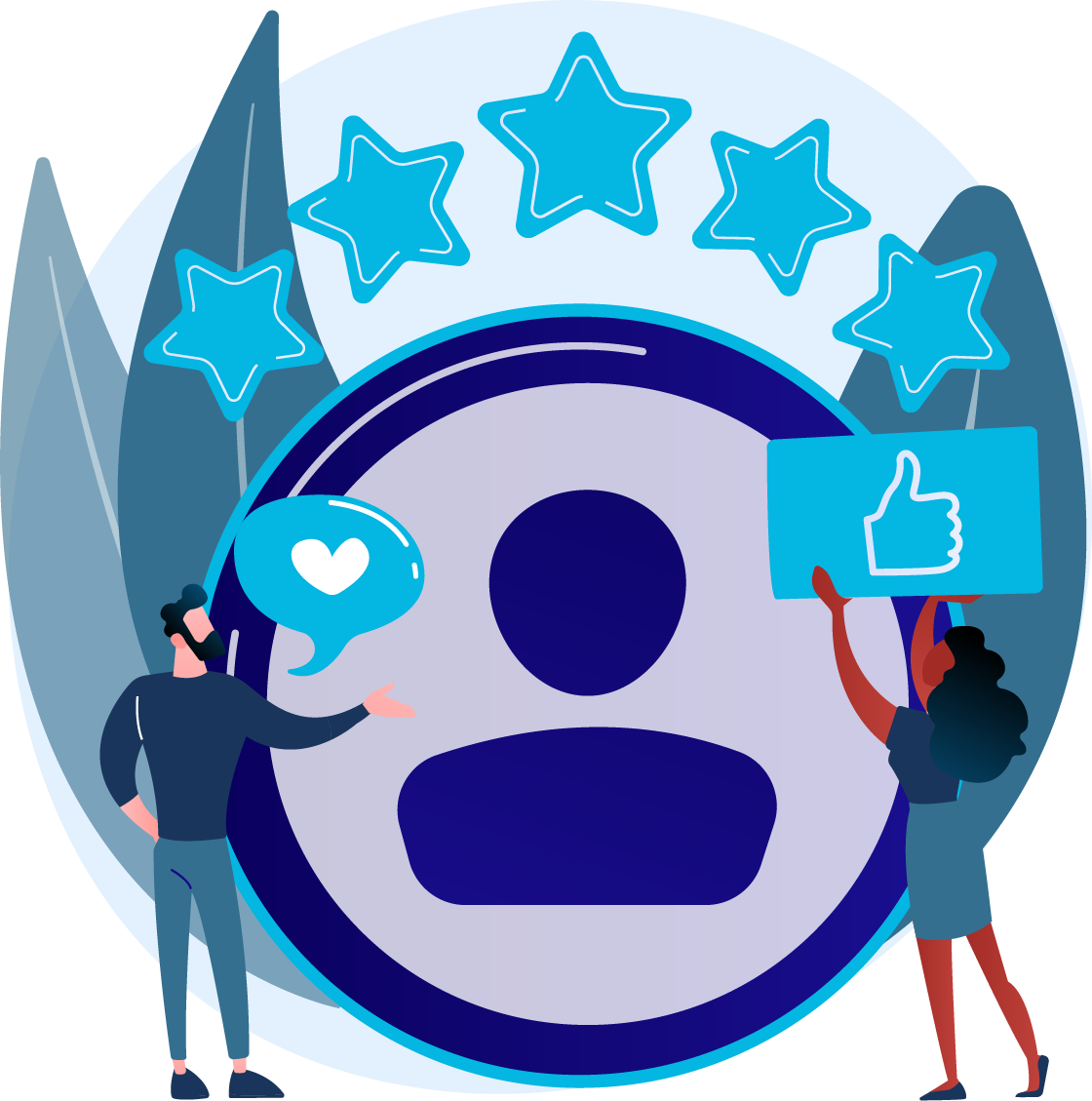 Vragen